MODULE 8
Biodiversity Conservation
www.eu-dare.com
Content overview
Introduction
01
In this module, you will be introduced to key definitions related to biodiversity and learn practical ways to protect it. We will explore crop ecology, safe methods for improving yields and breeding, and discuss ancient plant varieties and animal breeds. Additionally, the module covers the role of biodiversity in agroecosystems, strategies for enhancing on-farm biodiversity, and agroecological pest management.
02
Biodiversity's role in agroecosystems
03
Strategies for enhancing on-farm biodiversity
04
Agroecological pest management
Local plant varieties and animal breeds (inc. gene conservation breeds)
05
Practical tips
06
SELF-REFLECTION….
Please take a few minutes to reflect on the following questions:

What do you understand by the term "biodiversity," and what aspects do you consider crucial in its protection?
How does human activity, such as agriculture or urbanisation, affect biodiversity in my region?
01
Introduction
Biodiversity is the greatest treasure we have. Its diminishment is to be prevented at all cost.
Thomas Eisner
Biodiversity Conservation
Many questions arise nowadays when we think about the conscious use of the environment. 

How do we shape the environment smartly and fairly, while at the same time increasing demand for products derived from crops and livestock on which humanity's existence is closely dependent?
What is biodiversity?
Literature sources define the term biodiversity variously and interpret it in different contexts. According to one of these definitions, biodiversity refers to all the diverse species of living organisms in an area, including plants, animals, fungi and other living things 1. The term biodiversity can also refer to the diversity of ecosystems or communities of living things and their environments.
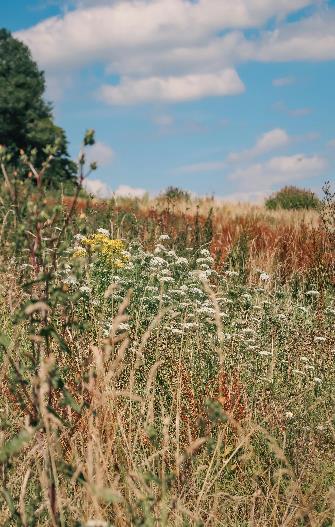 Biodiversity is the diversity of ecosystems (natural capital), species and genes in the world or in a particular habitat. It is essential for human well-being because it provides specific ecosystem services - these are services provided by nature - such as pollination, climate regulation, flood protection, soil fertility and the production of food, fuel, fibre and medicines 2.
Fot: Boys in Bristol Photography, pexels.com
What is biodiversity?
We would not have healthy ecosystems on which clean air and food depend without diverse animals, plants and microorganisms. Further, many people appreciate nature for its own sake. 

 There are 3 types of diversity: 
genetic, 
species &
ecosystem

Of particular importance is the concept of agriculture-related biodiversity, sometimes referred to as agrobiodiversity 4.
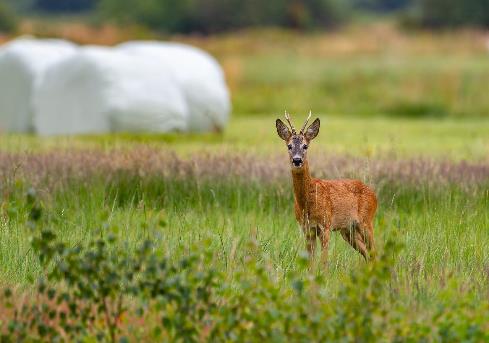 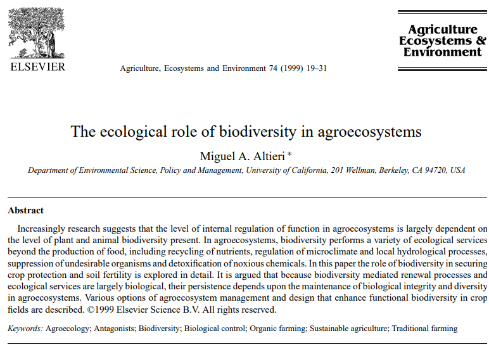 Read more here
What is biodiversity?
Biodiversity forms the basis for all agricultural plants and animals. The entire range of domestic crops used in global agriculture is derived from wild species that have been modified through domestication, selective breeding and hybridisation. 
Most of the world's remaining centers of diversity contain populations of variable and adaptable landraces, as well as wild and weedy crop relatives, all of which provide valuable genetic resources for crop improvement.
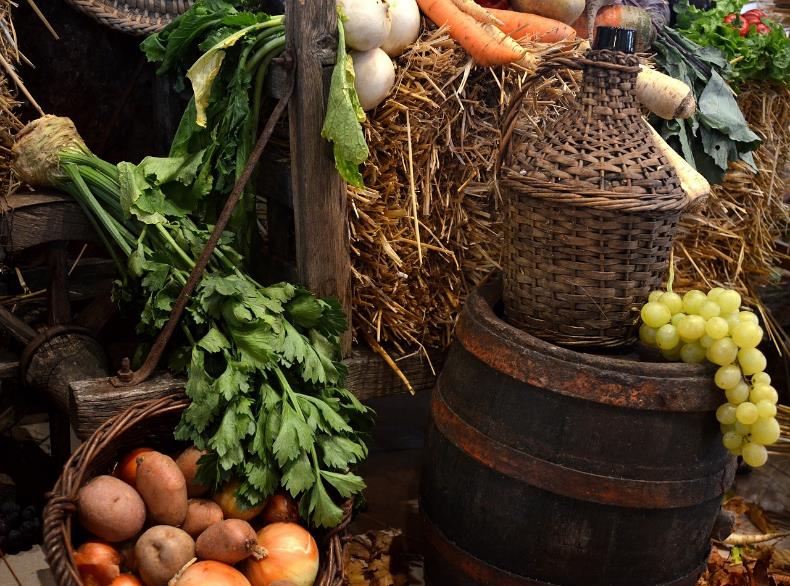 02
Biodiversity's role in agroecosystems
The role of the biodiversity in the agriculture
Biodiversity is crucial for agriculture as it provides ecosystem services like:
pollination
pest management
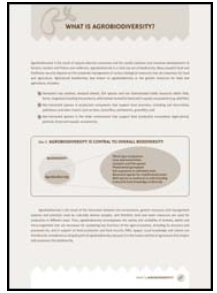 nutrient rich soil
Read more here
The role of biodiversity in agriculture
Agricultural ecosystems that are diverse are more resilient to climate change, crop disease, and offer more nutritious food.
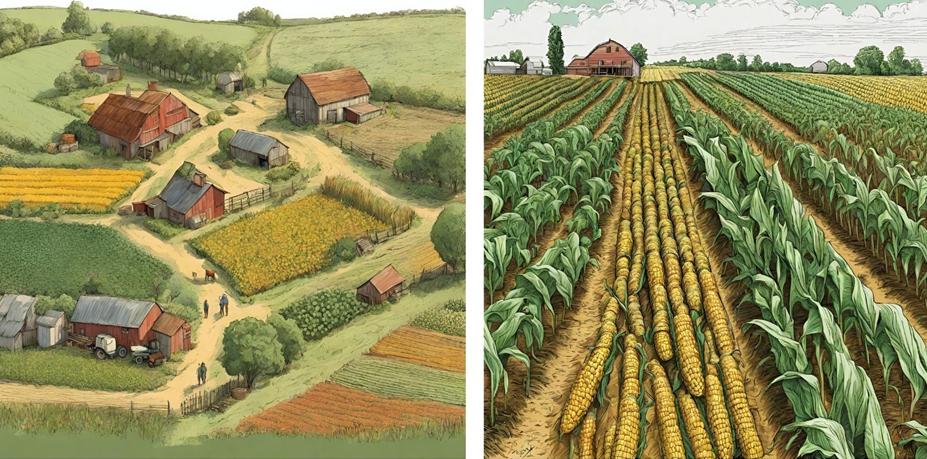 Diversity of species
Diversity of ecosystem
Resilience to stress
read more…. https://foodprint.org/issues/biodiversity-and-agriculture/
Genetic biodiversity in agriculture
Maintain genetic biodiversity through seeds and traditional breeds of domestic animals for better resilience.
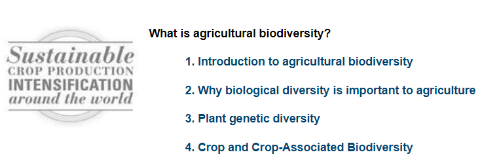 The loss of breeds and their diverse genetic material is considered one of the greatest threats to animal husbandry and agrobiodiversity.
click image to read more...
Endangered breeds and their genetic material could help overcome problems related to various diseases, as well as challenges arising from climate change such extreme weather condition, increasing water scarcity and changes in feed availability.
The role of biodiversity in agriculture
Biodiversity is essential for food security, environmental health and the long-term sustainability of agriculture.
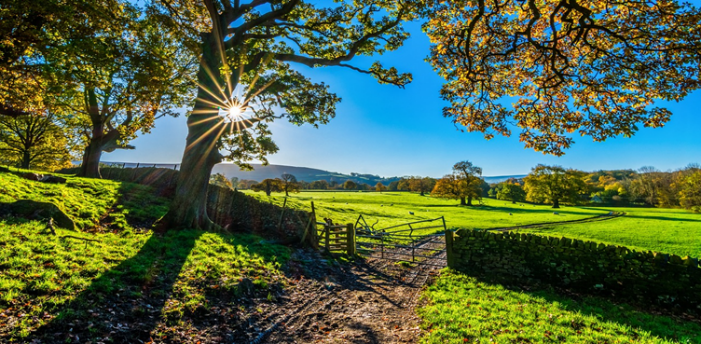 ENVIRONMENT
SOCIETY
ECONOMY
Only by creating policies that integrate social, environmental, and economic interests can societies promote more sustainable agricultural systems.
SUSTAINABLE AGRICULTURE
Read more about Biodiversity strategy for 2030
03
Strategies for enhancing 
on-farm biodiversity
What are the most efficient methods to enhance biodiversity in agriculture?
Sustainable agriculture encompasses a holistic approach to crop and livestock production methods tailored to a particular area, with the overarching goal of:
• satisfying human requirements for food
• ensuring the economic viability of agricultural endeavours; and  enhancing the well-being of farmers and society at large
• utilising non-renewable and on-farm resources efficiently while incorporating suitable natural biological cycles and management practices
• enhancing environmental conditions
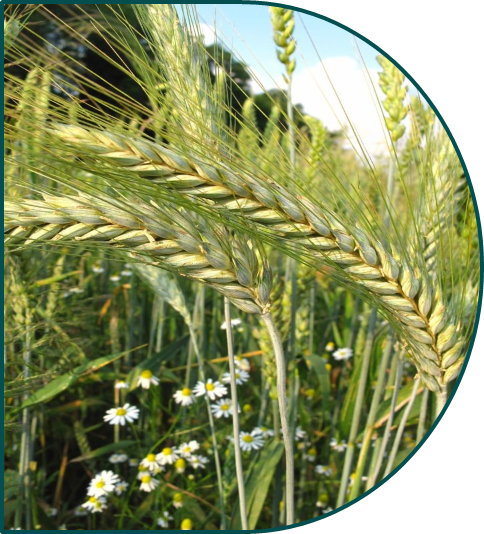 Methods to Boost Plant Diversity – a combination of diverse strategies
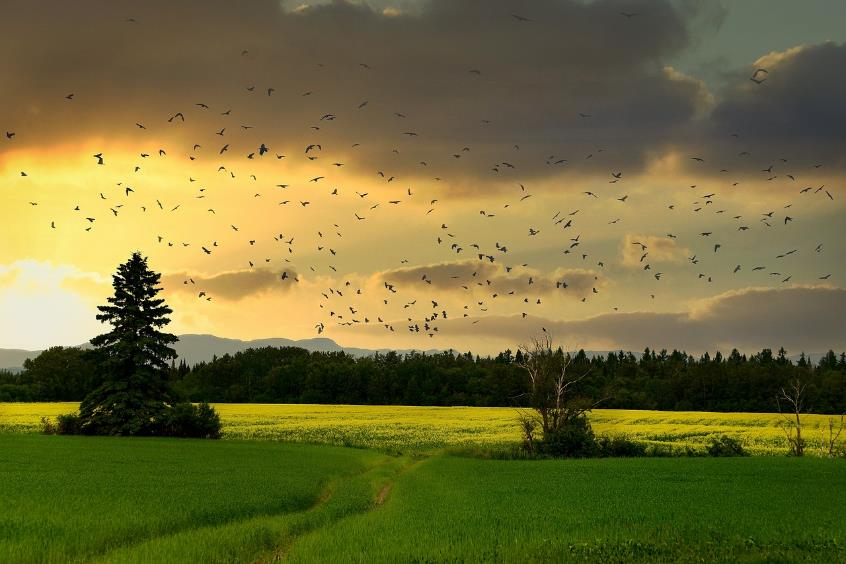 Expand enterprise diversity by incorporating a wider range of crop and livestock species
Implement legume-based crop rotation and utilise mixed pastures
Intercrop or use strip-cropping for annual crops where applicable. Plant different varieties of the same crop
Methods to Boost Plant Diversity – a combination of diverse strategies
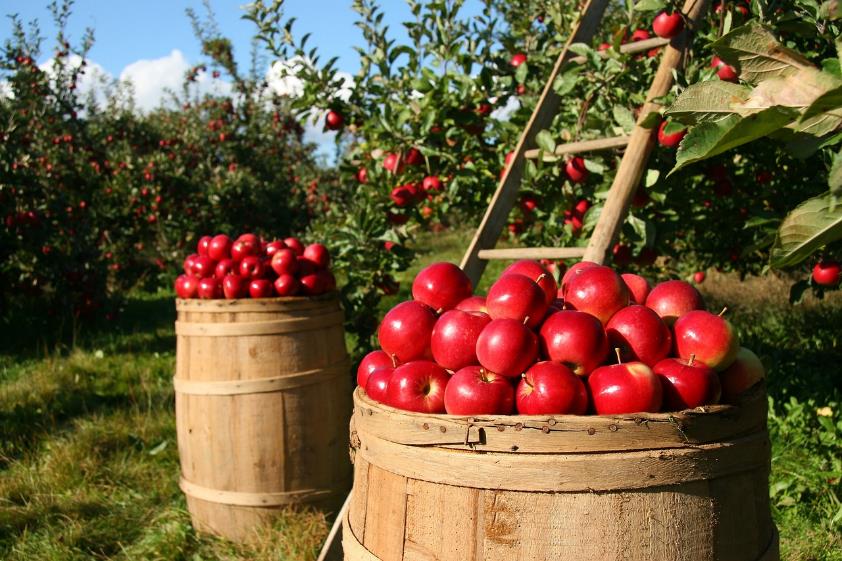 Opt for crop varieties that possess multiple genes for tolerance to specific pest or diseases, rather than just one or two.
Prioritize open-pollinated crops over hybrids for their adaptability to local conditions and increased genetic diversity.
Methods to Boost Plant Diversity – a combination of diverse strategies
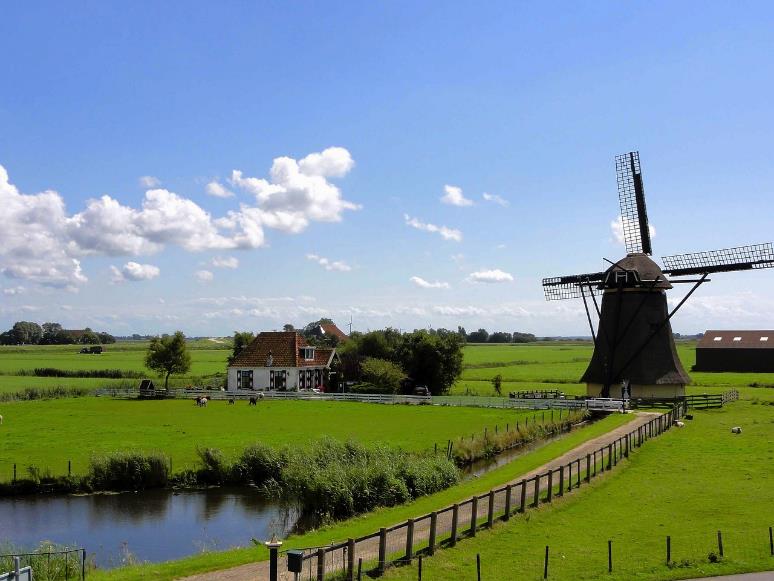 Protect trees to increase wildlife, reduce flooding.
Help tackle climate change, improve soil health.
Create water sources - ponds provides a refuge for wildlife on the farm and as an alternative water sources for livestock can help maintain healthy natural sources.
Methods to Boost Plant Diversity – a combination of diverse strategies
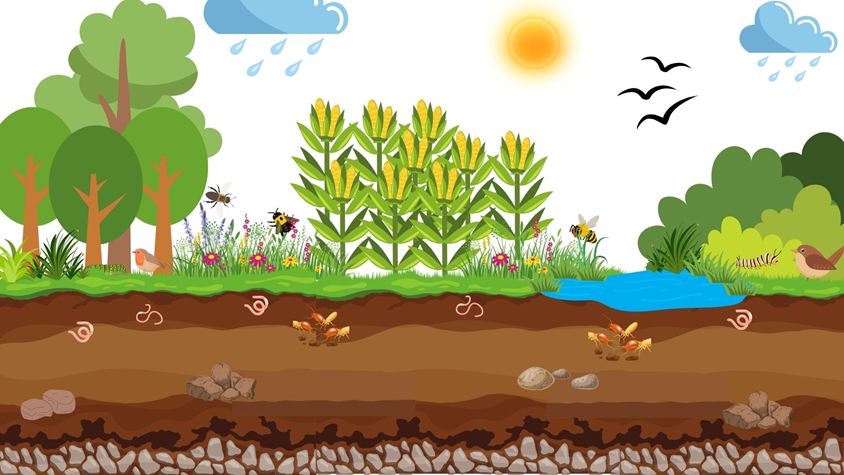 Cultivate cover crops in orchards, vineyards, and crop fields.
Maintain strips of wild vegetation along field borders.
Preserve portions of the farm as undisturbed habitats to support plant and animal diversity.
you will learn more about these ways and methods in the next module of our course…
04
Agroecological pest management
Agroecological Pest Management :
uses natural processes and biodiversity to sustainably manage pest populations. 
is mainly focused on preventive measures rather than curative ones. 
enhance the resilience of agro-ecological systems by establishing on-farm management strategies instead of relying on external goods 
involves more than simply replacing one traditional chemical with one organic method
places greater emphasis on management alternatives.
is a comprehensive method that involves the use of plant-based resistance, cultural practices at the farm level, and customised interventions for crops, which can include biological, mechanical, or natural control agents 
effectively reduces the dangers posed by artificial pesticides and should serve as the fundamental basis for the management of pests in agriculture.
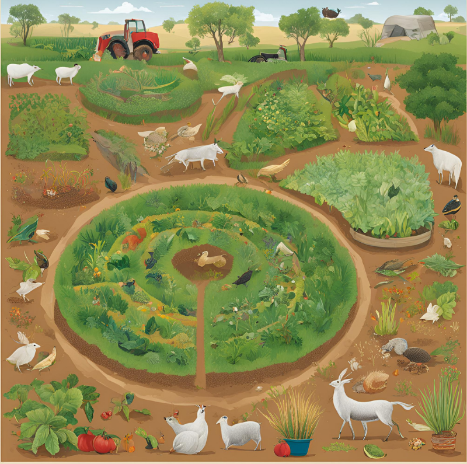 Biological Control
Biological control uses natural predators to control harmful insects, animals, and plants. Expanding the procedure, it entails the methodical gathering and nurturing of these indigenous adversaries in controlled laboratory environments, subsequently releasing them intentionally to counter the negative impact of insects, animals and plants, or to sustainably preserve the natural enemies present in the agricultural system. Biological control refers to the thorough analysis and strategic deployment of predators, parasites, and pathogens to regulate hazardous insects that result in reduced crop productivity.
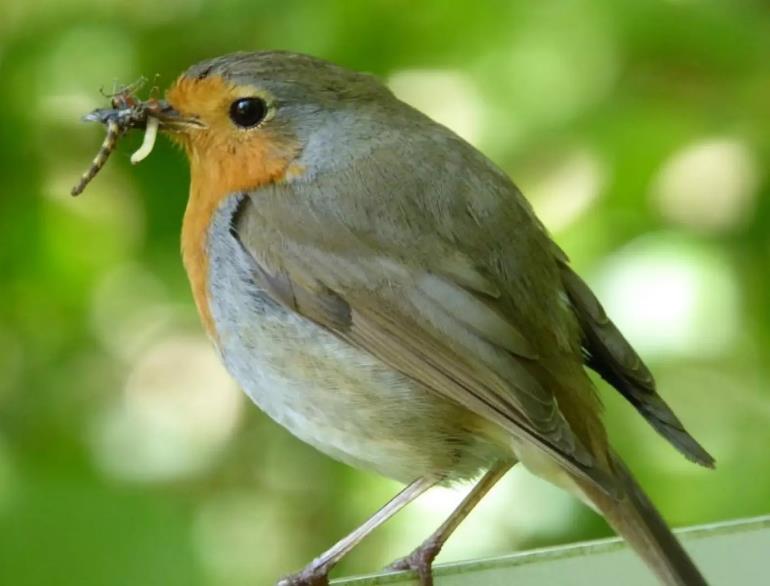 Read more here
Sustainable_Agriculture
Biological Control
Predators exhibit a proclivity for pursuing and consume several individuals throughout the course of their lifetimes. A wide variety of predators, including birds, amphibians, reptiles, fish, and mammals, are engaged in preying on insects10.  However, when it comes to biological control, it is preferable to use insect and other arthropod predators because they have a more limited range of prey species and can regulate their population sizes based on the abundance of their prey.
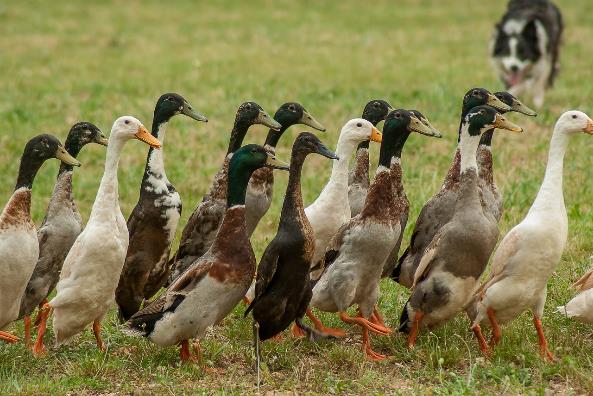 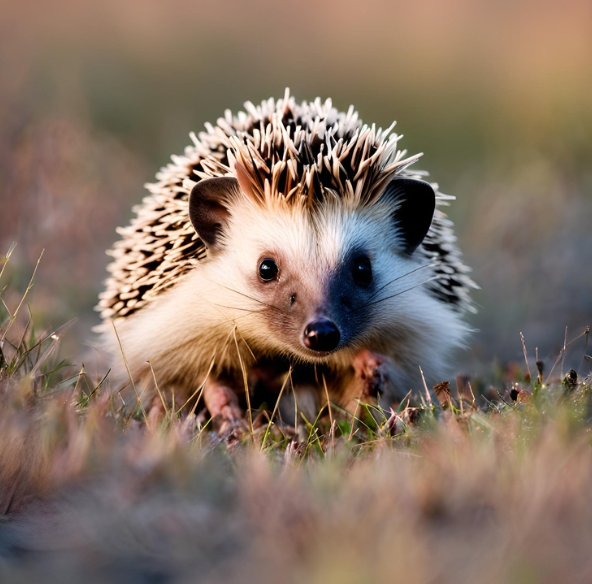 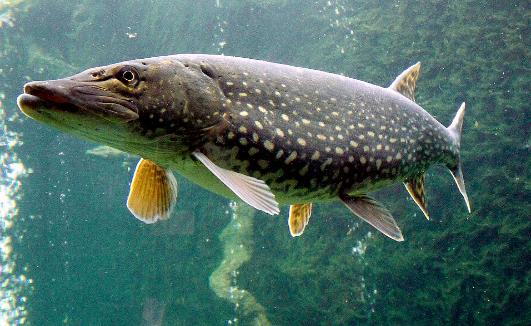 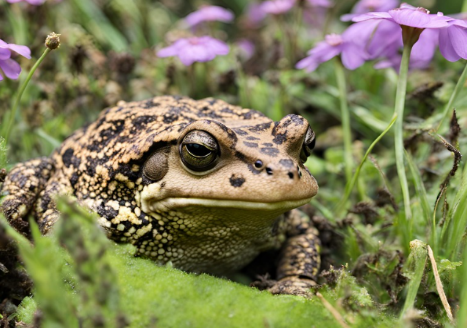 Biological Control
Parasitoids: A parasite is an organism that lives inside or on a host organism and obtains food from it. Insects can act as parasites, which means that they can live off other organisms. They can undergo their entire life cycle either inside the host's body or outside of it. Typically, the initial life stages mostly consist of feeding on the host. It is important to note that although the term "parasite" is used in this context, genuine parasites (such as fleas and ticks) typically do not cause the death of their hosts. When discussing biological control, we are referring to creatures that destroy their hosts, which are more precisely known as "parasitoids." Parasitoids are a group of insects whose larvae live inside a single insect host, causing the host's death. These fully developed parasitoids can also act as predators, and they can also consume resources such as honeydew, plant nectar, or pollen. Parasitoids are known for having limited ranges of appropriate hosts and a high degree of specialisation.  Therefore, it is crucial to accurately identify parasitoid species to effectively use them in the field of biological control.
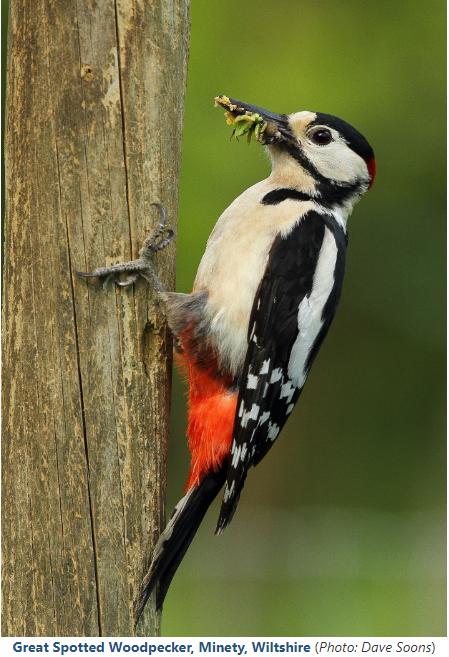 Biological Control
Pathogens: Microorganisms, such as bacteria, fungi, and viruses, can induce diseases in pest populations. Bacillus thuringiensis (Bt) is a renowned bacterium used to control caterpillars and other insect pests by producing toxins that selectively target these pests.
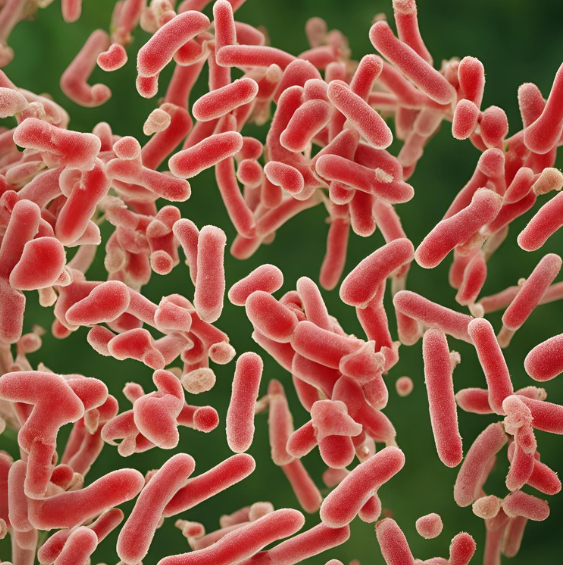 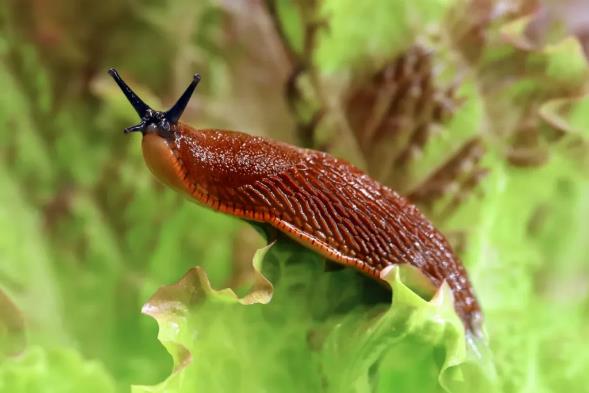 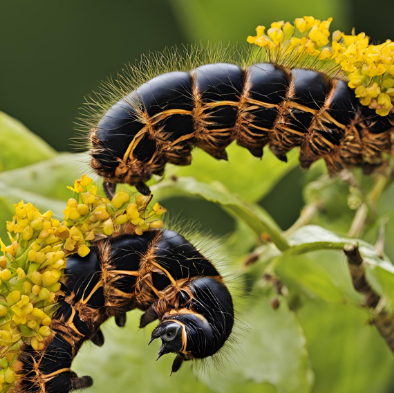 Crop Diversification
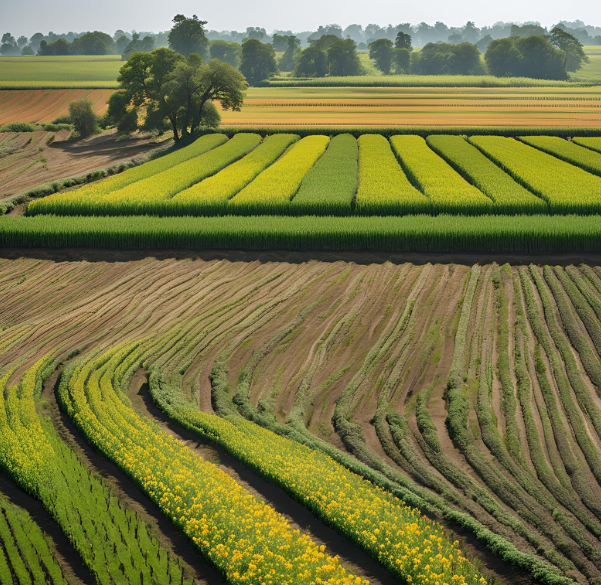 Crop diversification encompasses a range of measures that increase the structural complexity of agricultural landscapes, hence impeding pests' ability to locate and flourish on their host plants5. These practices include:
Mixed cropping involves cultivating several crops in close proximity, which can interfere with pests' ability to locate their favoured plants, hence decreasing the chances of widespread infestations 
Intercropping refers to the practice of cultivating a secondary crop alongside the main crop for a significant portion of its growth cycle. These practices include under sown grass/clover, strip cropping (where two crops are cultivated in alternating strips), and push-pull (where a secondary crop repels pests from the field toward an appealing plant grown at the field's border). Intercropping is the practice of planting many crops in close proximity, which can enhance pest control by either attracting natural predators of pests or impeding the spread of pests.
Crop Diversification
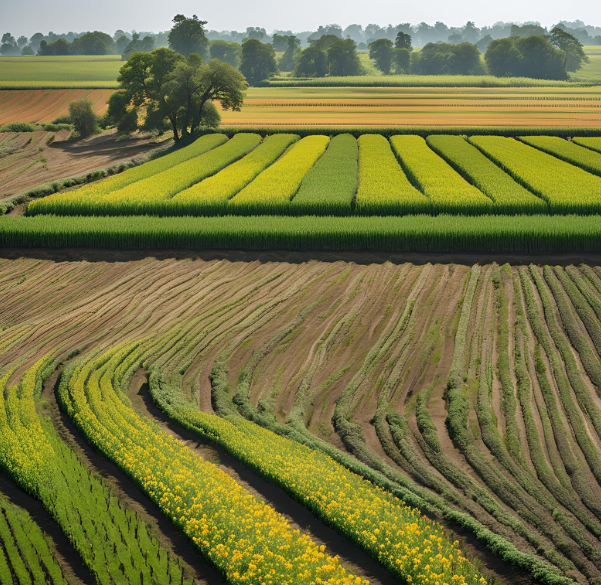 Crop rotation refers to the sequence of crops cultivated in a field, typically planned on a farm-wide basis. Typically, in arable settings, this involves alternating cereal crops with legume crops. Additionally, this encompasses the practice of planting cover crops, typically in a blend, before spring crops to enhance soil nutrients. Crop rotation involves altering the crop variety cultivated in a certain field from one season to another. This practice disrupts the life cycles of pests and diseases, as certain pests and pathogens are exclusive to particular crops.
The Cultural Approach:
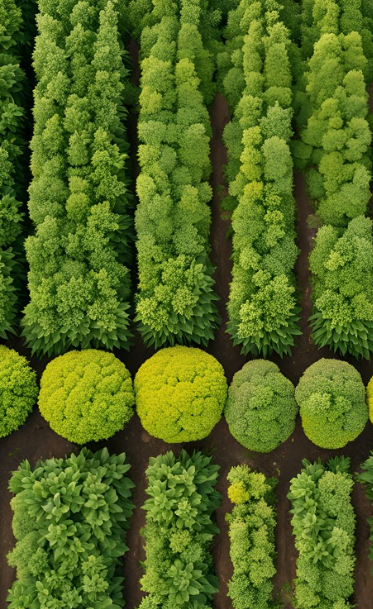 Is a time-honoured and highly efficient technique used by farmers to manage pests in their crop fields. 
Facilitates natural pest management by creating an environment that is less conducive to their growth and by improving the competitive ability of cultivated crops. 
Involves the implementation of certain cultural practices or the manipulation of cropping systems to effectively manage pests. 
Is to create an environment that is less conducive to the survival and reproduction of insects.
The Cultural Approach:
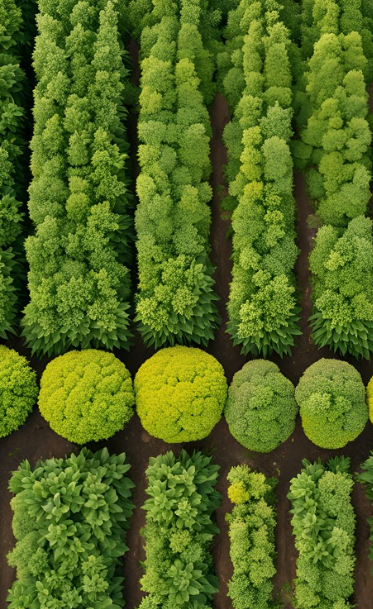 Promotes healthy crop growth, adjusting the timing of cropping, and using different crop combinations to fall under the category of cultural control in crop ecology. 
Can vary from basic intercropping and altering planting schedules to more intricate methods involving the temporal and spatial organisation of the agroecosystem to control crop pests. 
Can be divided into three main categories: prevention, avoidance, and suppression. These methods aim to improve the crop's ability to compete against pests, while also creating a favourable environment for natural enemies of pests and less ideal settings for pest outbreaks 6, 7.
Habitat management
Habitat management in agricultural ecosystems encompasses a variety of approaches that are designed to regulate pests while simultaneously reducing negative effects on the environment. Three main tactics consist of: 
trap cropping, 
cover cropping, 
intercropping.
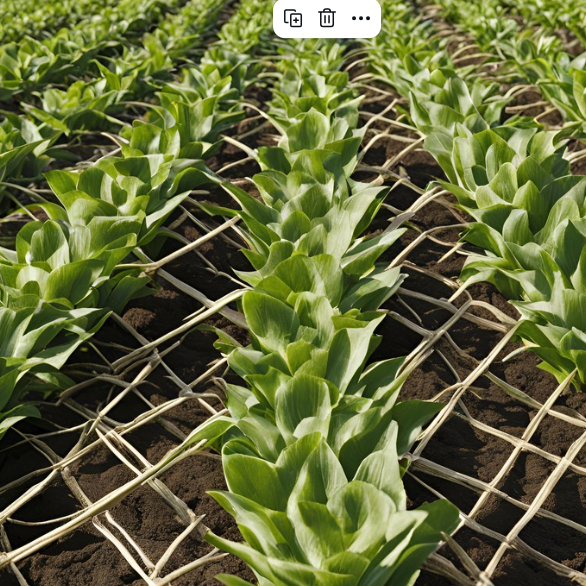 Habitat management
Trap cropping. Trap crops have been utilised or modified to allure, redirect, intercept and / or keep insect pests with the purpose of diminishing their harm to the primary crop. After the pests have gathered in a trap crop, they can be controlled by applying pesticides in a more targeted manner or physically removing the trap crop along with the pests. Although trapping is typically employed to target a single pest species, it can occasionally prove effective against multiple pests. The choice of host plants by herbivores is affected by the type and variety of crops, as well as the timing of plant and pest life cycles.
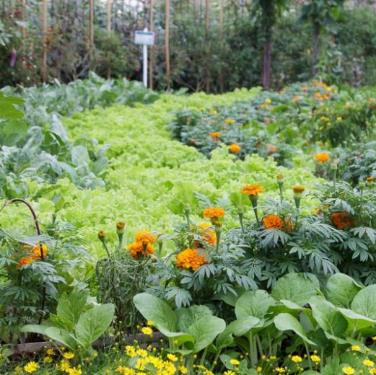 In successful and effective pest management strategies, the attractiveness of the trap crop and its spatial coverage/arrangement are crucial factors. Past studies have employed several methods of trap cropping, and the 'dead-end' trap cropping technique has proven to be highly efficient in combating pests. Dead-end trap cropping involves the use of specific plants that are appealing to insects but not suitable for the survival of their progeny. This eliminates the need for insecticides to manage the pests that gather in the trap crop 8, 9, 10, 11.
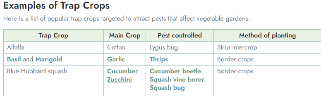 Examples of trap crops and methods of planting
Habitat management
Cover cropping, often known as living mulch, is an important agro-ecological technique used for pest management. It involves planting annual or perennial herbaceous plants before or after the primary crop to provide soil coverage for a single season or the entire year. The use of cover crops in the cropping system can improve habitat complexity, leading to an increase in the population of natural enemies.
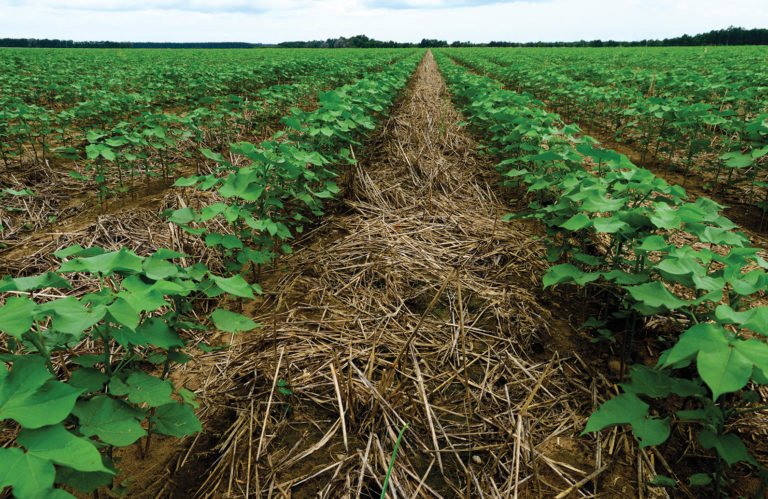 Habitat management
Intercropping affects herbivores by distributing their number between the main crop and the intercrop, hence decreasing pest infestation in the primary crop. Additionally, it aids in deterring or repelling pests by altering insect behaviour through non-crop visual or chemical signals, which may result in a decrease in pest damage. This method of habitat management also functions by establishing a tangible obstacle, limiting the migration of pests between plants or offering floral nutrients to support the natural predators of the pests 12.
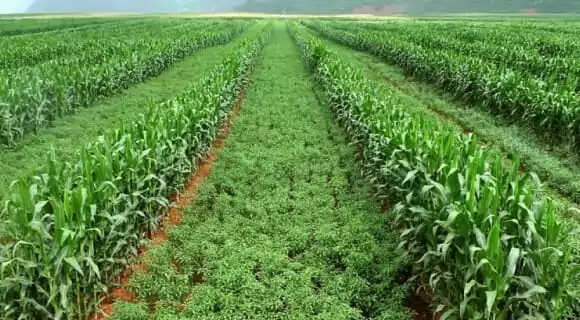 05
Local plant varieties & animal breeds (inc. gene conservation breeds)
What are genetic resources ?
The genetic resources of crops, livestock and forest trees include all inherited diversity, i.e. varieties and breeds and other genetic variability within species. Genetic resources important for agriculture, forestry and cultural heritage are unique in that they have adapted over thousands of years to the local climate, soil and landscape. The conservation of genetic resources ensures that biodiversity is available for farmers, breeding and research and for future generations. Adequate genetic diversity is particularly important for breeding and thus for the food security of each country.
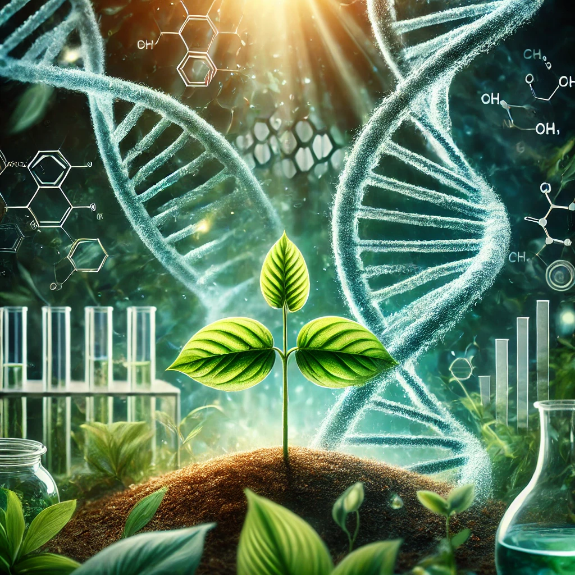 Local plant and animal varieties in partners country
The importance of conservation and use of genetic resources is reflected in the EU policies, notably the farm to fork strategy, the EU biodiversity strategy for 2030 and the EU forest strategy for 2030. The decline of genetic diversity must be reversed, including by facilitating the use of traditional varieties of crops, breeds, and forest species.

Each country, due to its specific geographical and historical conditions, has its unique plant varieties or animal breeds covered by gene preservation programmes.
Ireland
Poland
Czechia
Slovakia
Austria
Italy
Click on the country and you will be redirected to the biodiversity organisations or networks of that country.
06
Practical Tips
Practical tips
Look at your farm holistically. Surrounding nature and its diversity can be essential in building better resilience to climate change and all the implications that brings with it.
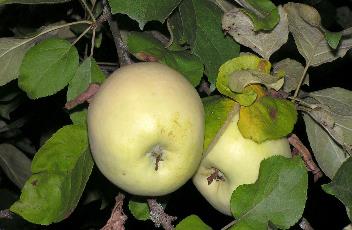 Your care and commitment to the surrounding environment will be a key asset when selling and promoting your product.
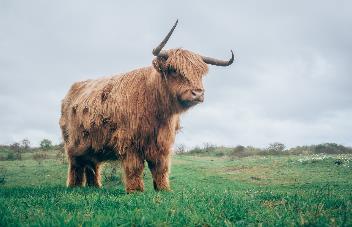 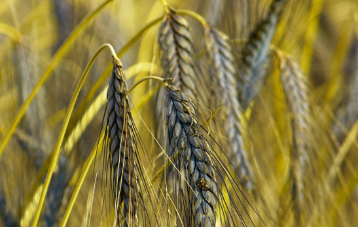 Consider growing old varieties and breeds of cereals, fruit trees, which can prove to be an effective alternative to combat sudden weather changes induced by climate change & declining environmental resilience.
BE INSPIRED !!!
How to manage agricultural biodiversity
Well Done!!! You are doing great…keep going on this learning journey.
In Module 9 discuss Crop management in agroecology!!
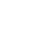